P2 Forces
Speed to Momentum
Housekeeping
1.We need to ensure that everyone remains safe, so:

2. Maintain social distancing at all times.

2. Do not share your equipment.

3. Do not leave your seat.

4. Keep your own work at the end of the lesson.
P2.1 Motion
Learning Objectives:

Calculate the speed and acceleration of an object.

Understand how to investigate speed.

Describe a journey using a motion graph.
Calculating Speed
Speed = Distance ÷ Time

Distance in metres
Time in seconds

So Speed in metres per second (m/s)
How Do We Convert Units?
Metres to kilometres?
Divide by 1000

Kilometres to metres?
Multiply by 1000

Km to miles? Multiply by 0.62
Miles to km? Divide by 0.62
Speed =     distance 
	            time
D
S
T
Distance, Speed and Time – 10min
Dave walks 200 metres in 40 seconds.  What is his speed?
Laura covers 2km in 1,000 seconds.  What is her speed? Units??
How long would it take to run 100 metres if you run at 10m/s?
Steve travels at 50m/s for 20s.  How far does he go?
Susan drives her car at 85mph (about 40m/s).  How long does it take her to drive 20km? Units?
TIP – Write out the equation (1 mark); Insert known values (1 mark); write answer, including units (1 mark)
18/06/2020
Answers
1. Speed = distance/ time; 200/40; 5m/s

2.  Speed = distance/time; 2000/1000; 2m/s

3. Time = distance/speed; 100/10; 10s

4. Distance = speed x time; 50 x 20; 1000m

5. Time = distance/ speed; 20000/40; 500s
What Is Acceleration?
Acceleration is how quickly the velocity of an object is changing.

Remember – it is a vector quantity
Now rearrange the equation to show how to calculate:

Change in velocity

Time
Change in velocity = Time x acceleration  
 
Acceleration - Change in velocity 
                            Time

 Time = Change in velocity 
               Acceleration
Practice Time – 10 minutes
Change in speed = 14 m/s; time taken = 2 seconds. Calculate the acceleration.
 
A car accelerates from rest (zero speed) up to a speed of 30 m/s in 12 seconds. Calculate the acceleration.
 
A cyclist in the Tour de France accelerates down a hill from 22 m/s to a speed of 37 m/s. This acceleration takes him 2 seconds. Calculate the acceleration.
 
A rocket launching in the Ukraine accelerates upwards from rest to a speed of 12 km/s in 8 seconds. Calculate the acceleration
14 / 2 = 7m/s2
 30 / 12 = 2.5m/s2
 (37-22) / 2 = 7.5m/s2
 12 / 8 = 1.5km/s2
Motion Graphs
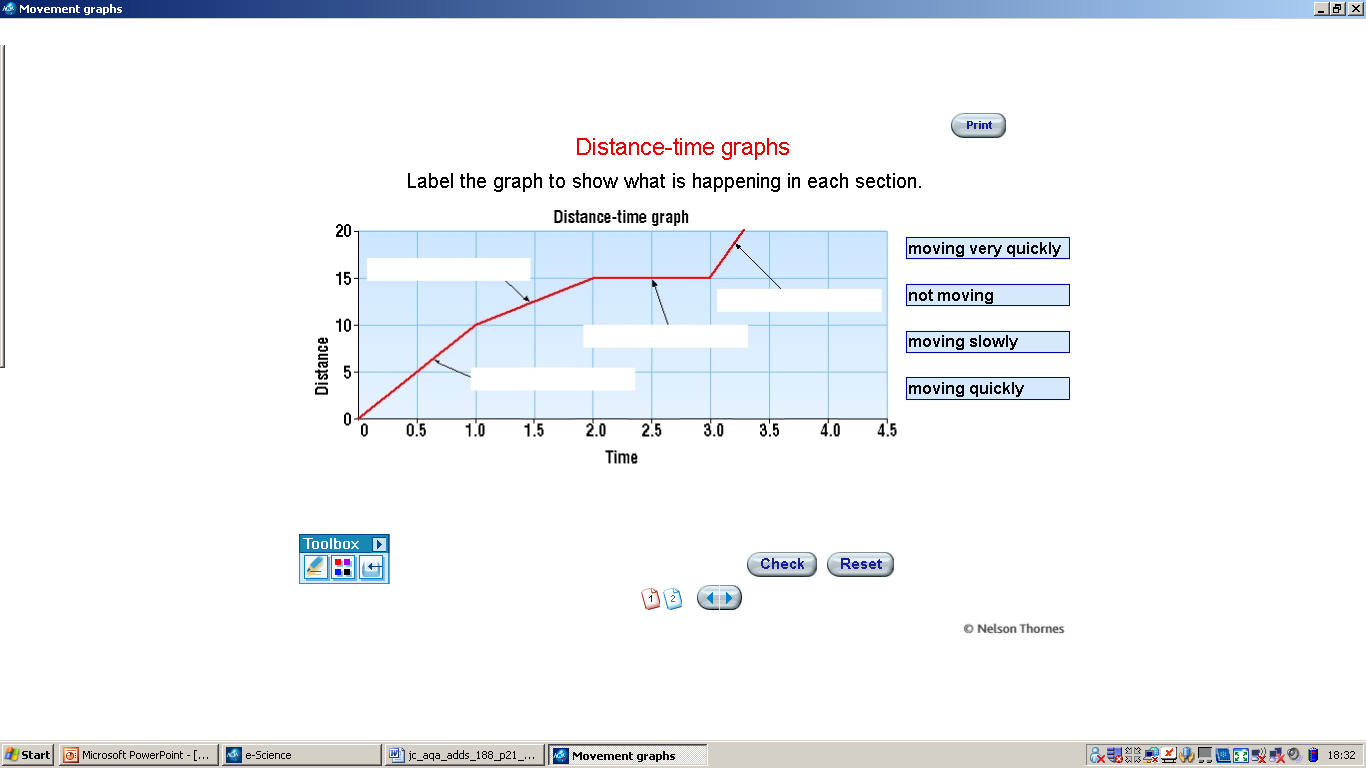 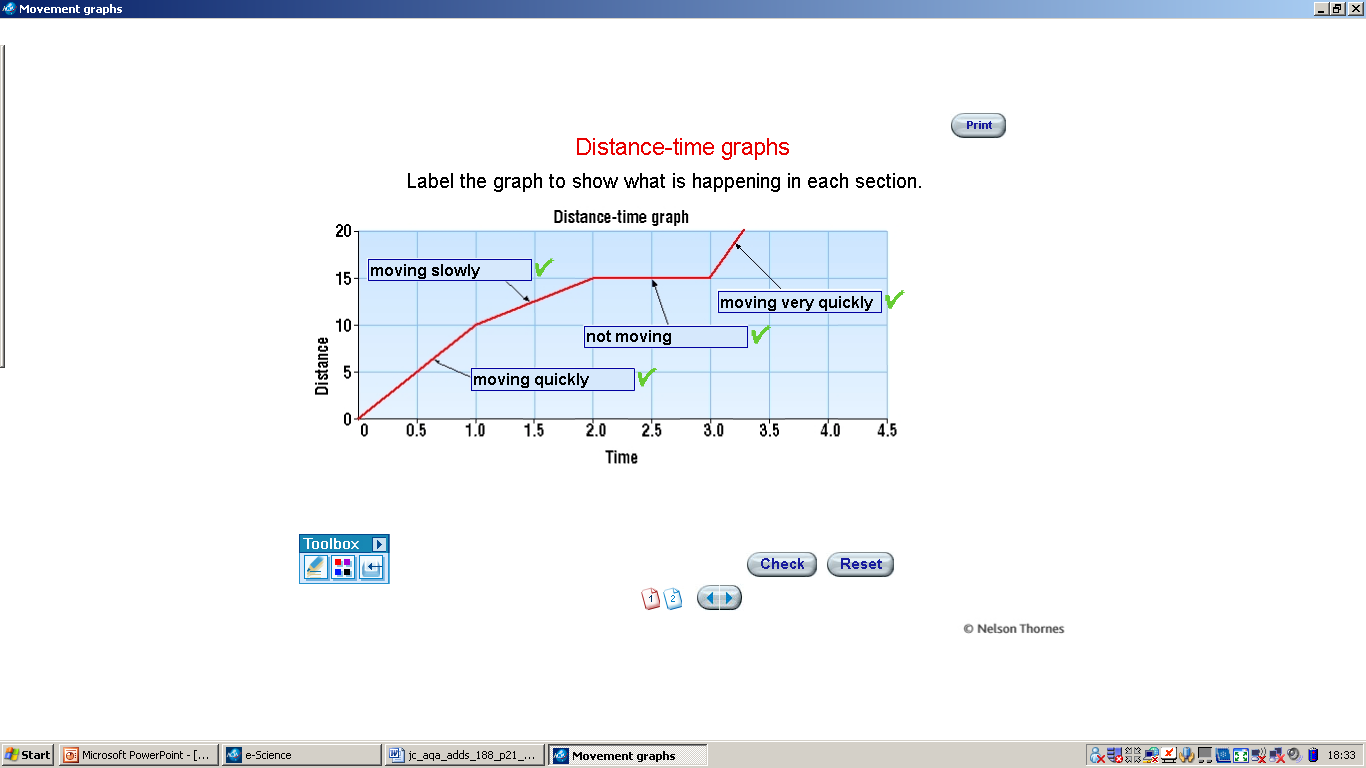 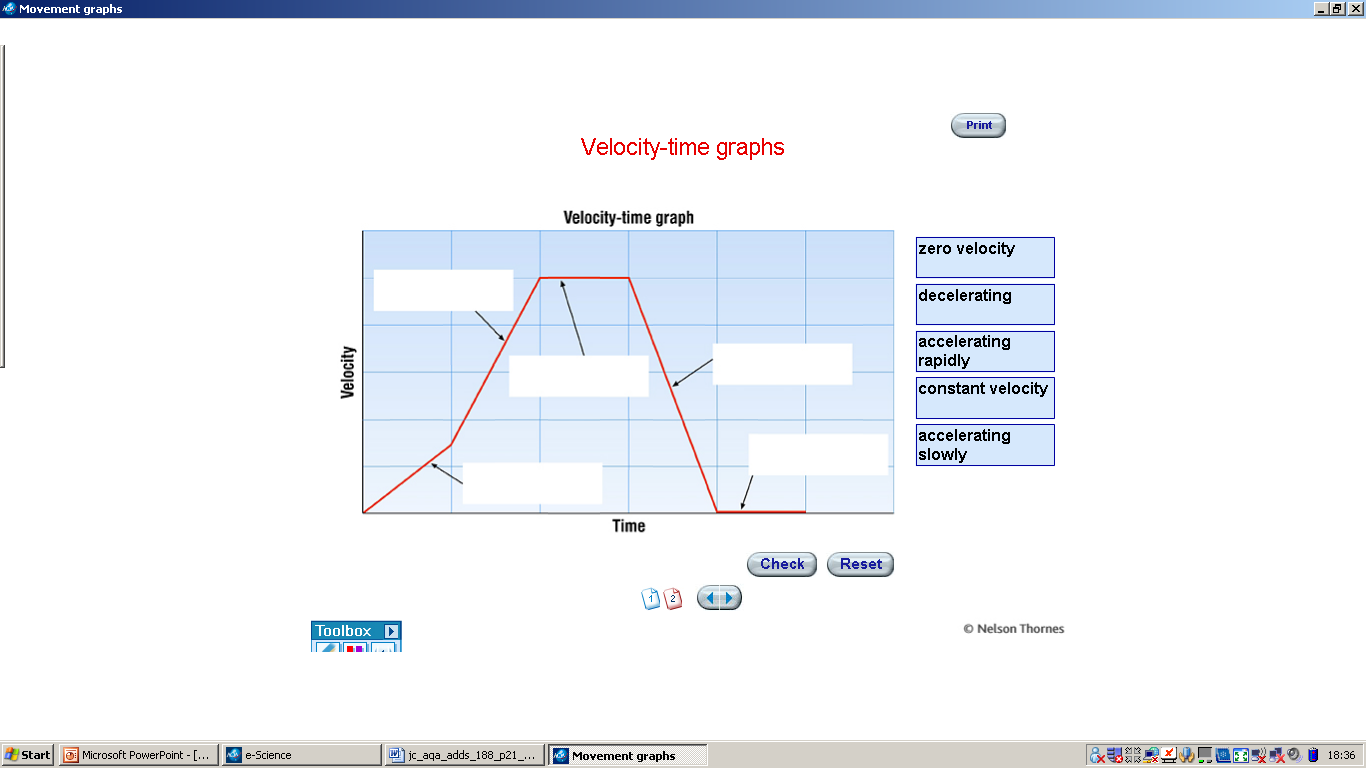 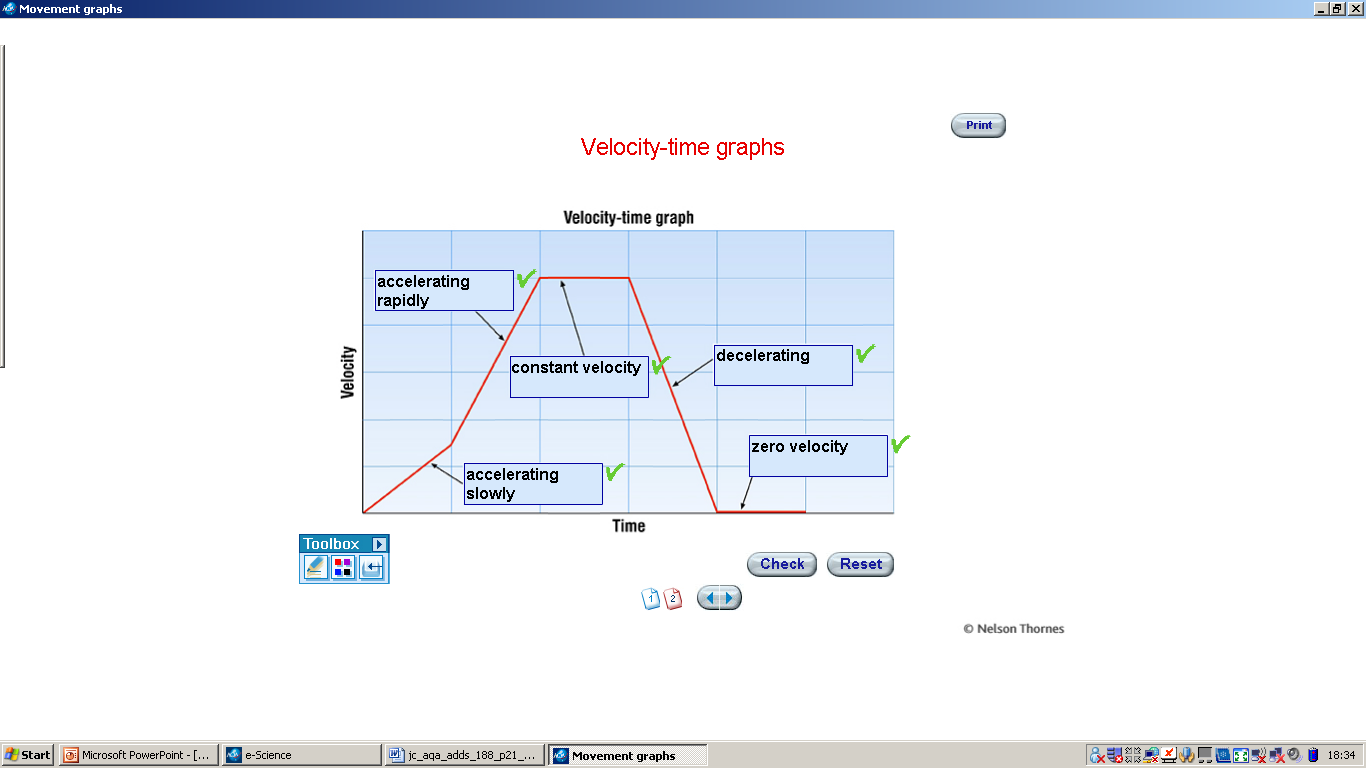 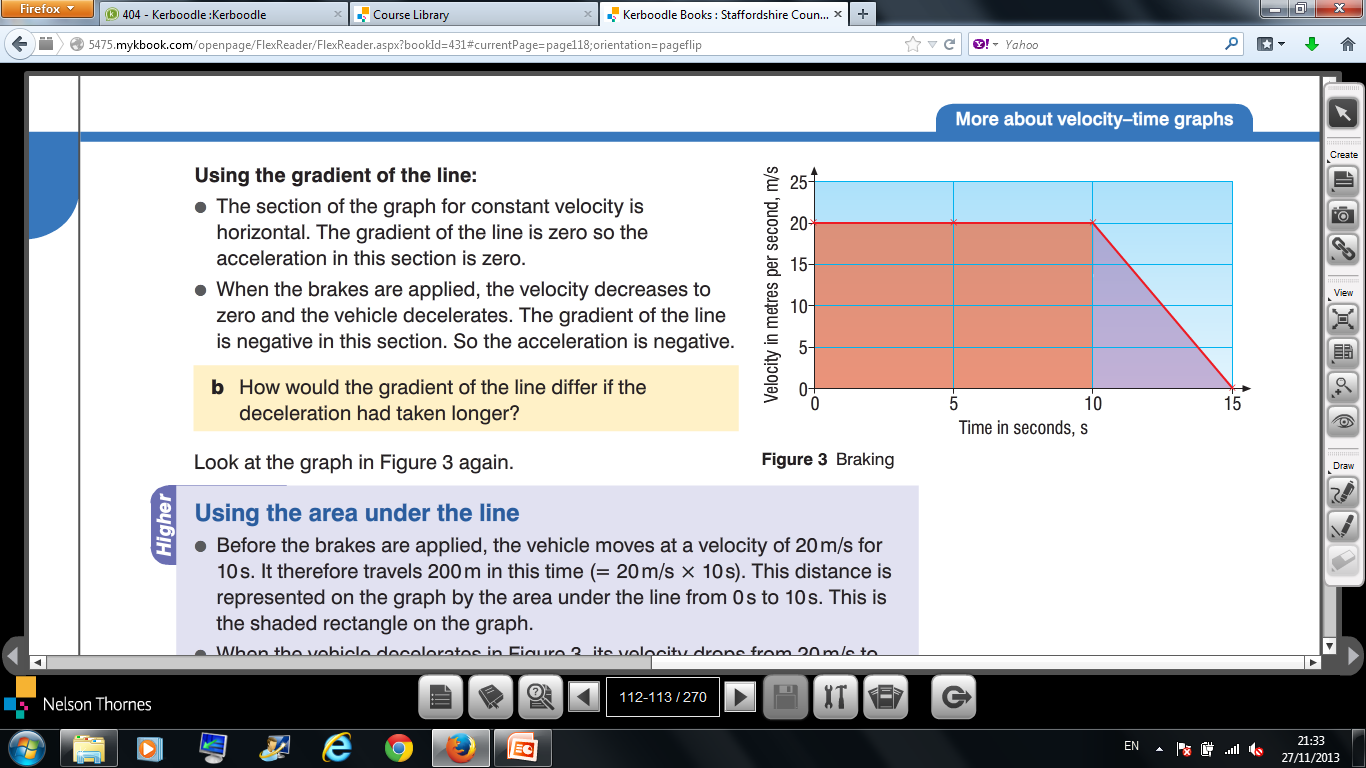 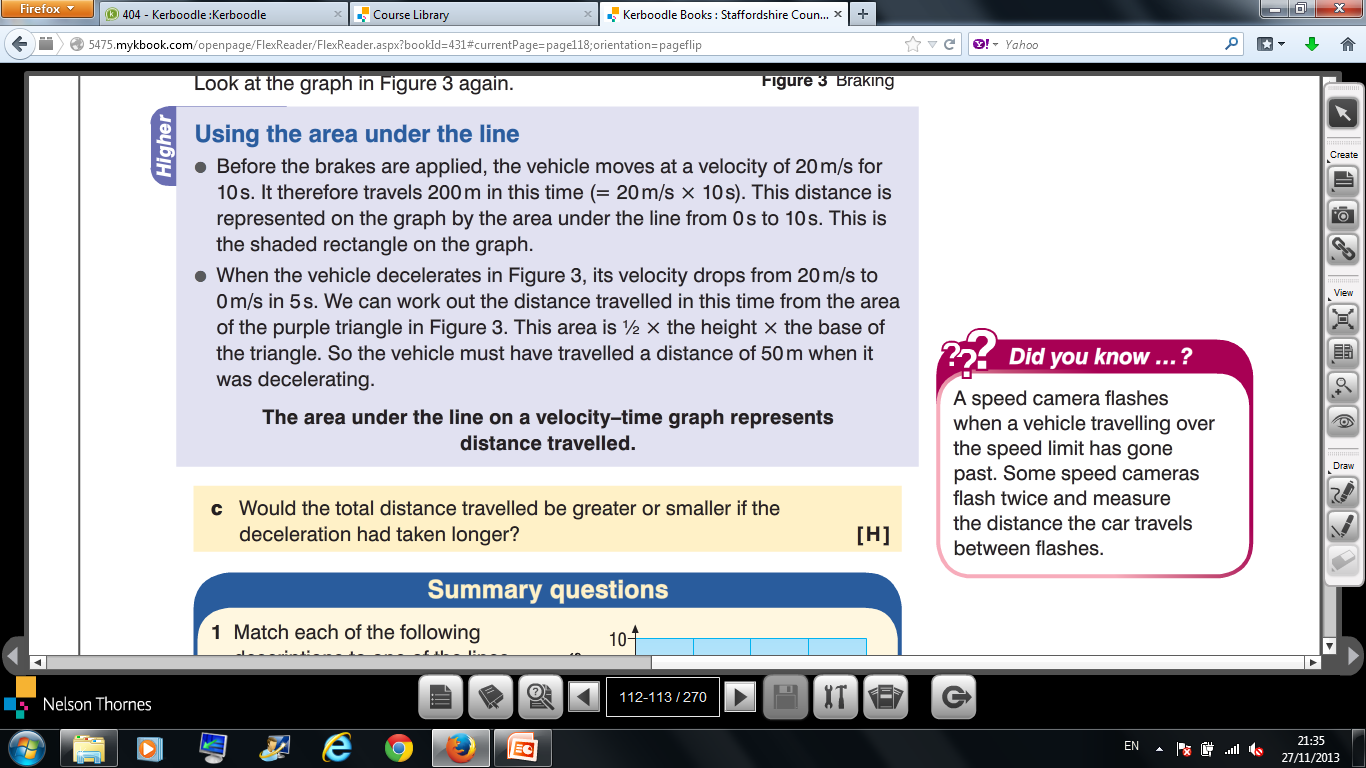 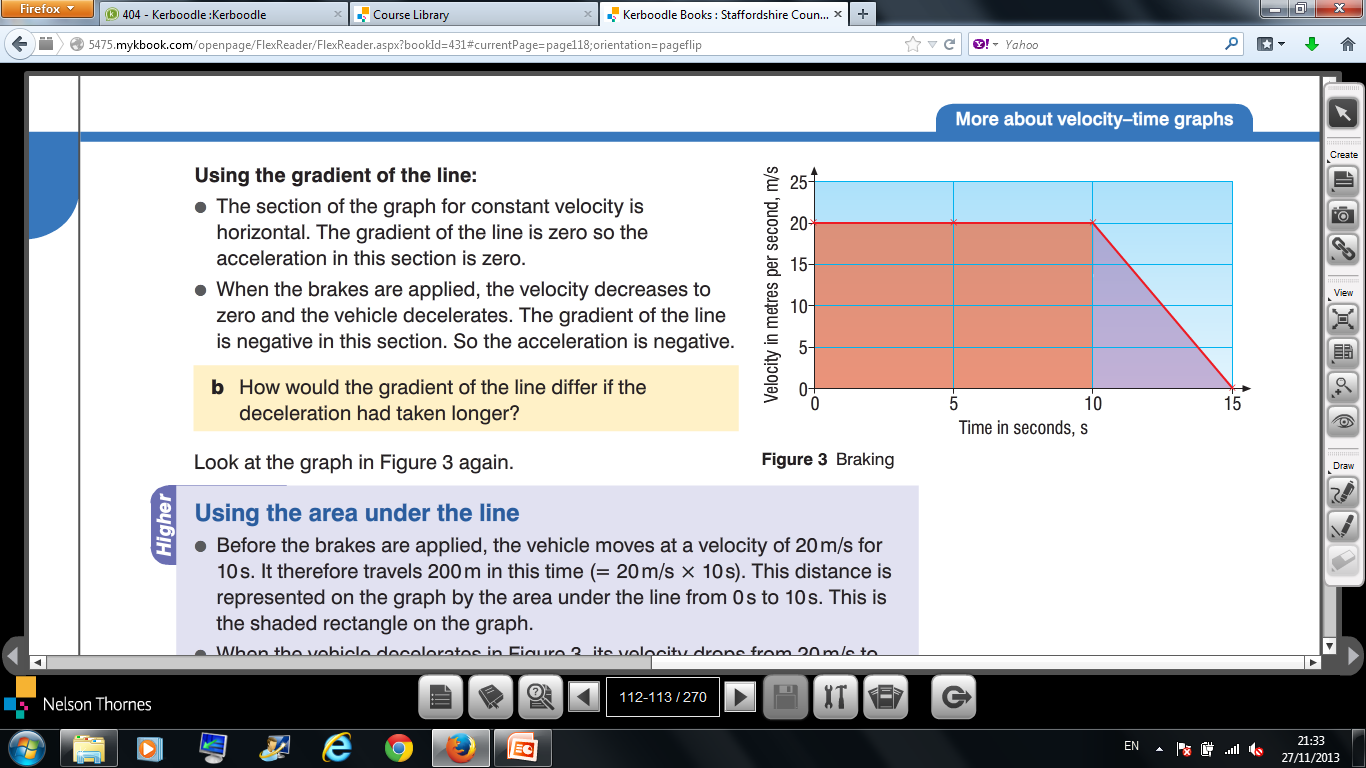 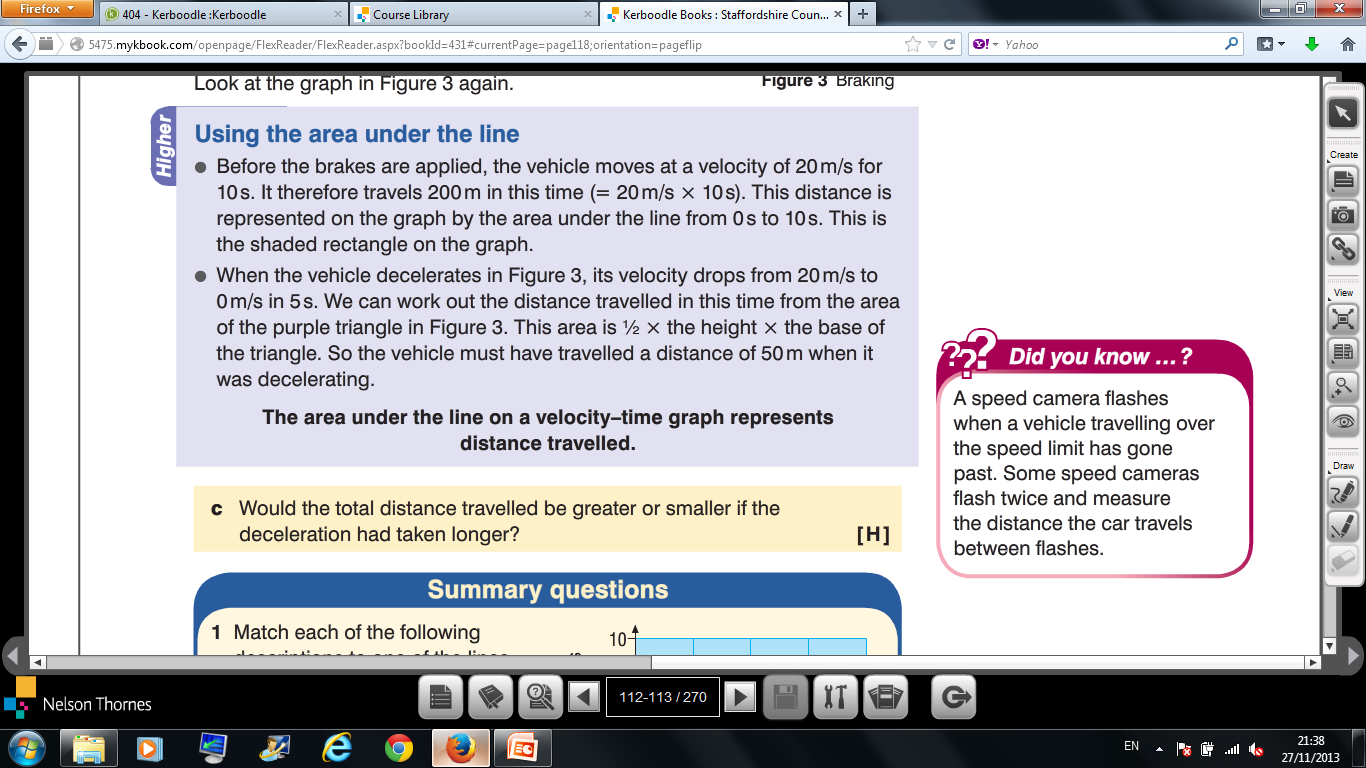 3m/s2
2400m
QUESTION
Velocity – v/ms-1
30
Time – t/s
20
50
80
The graph represents the motion of a tube train between two stations
Find
The acceleration
The maximum velocity
The deceleration
The distance travelled
1.   The acceleration = the initial gradient = 30÷20 = 1.5 m s-2
2.   The maximum velocity is read from the graph = 30 m s-1
3.   The deceleration = the final gradient = -30 ÷ [80-50] = -1.0 m s-2
The distance travelled = the area under the graph
	=½ x 20 x 30   +   30 x 30   +   ½ x 30 x 30  =  1650 m
©
John Parkinson
32
P2.2 Newton’s Laws
Learning Objectives:

Define Newton’s 1st, 2nd and 3rd Laws.

Use the relevant Equations to calculate  a resultant force.

 Explain how mass and velocity affect momentum.
Think – pair – share 
What is a resultant force
The resultant force is the single force that has the same effect as all of the forces acting on an object.
So in other words – the overall force acting on an object that describe the movement of an object.

Newton’s First Law – a resultant force is needed to make something start moving, speed up or slow down.
Zero resultant force (balanced)
Both forces in opposite direction are equal (in equilibrium)
The resultant force is zero
This happens if the object either 
Travels at constant velocity
Travels not at all (zero velocity)
Resultant force bigger than zero (unbalanced)
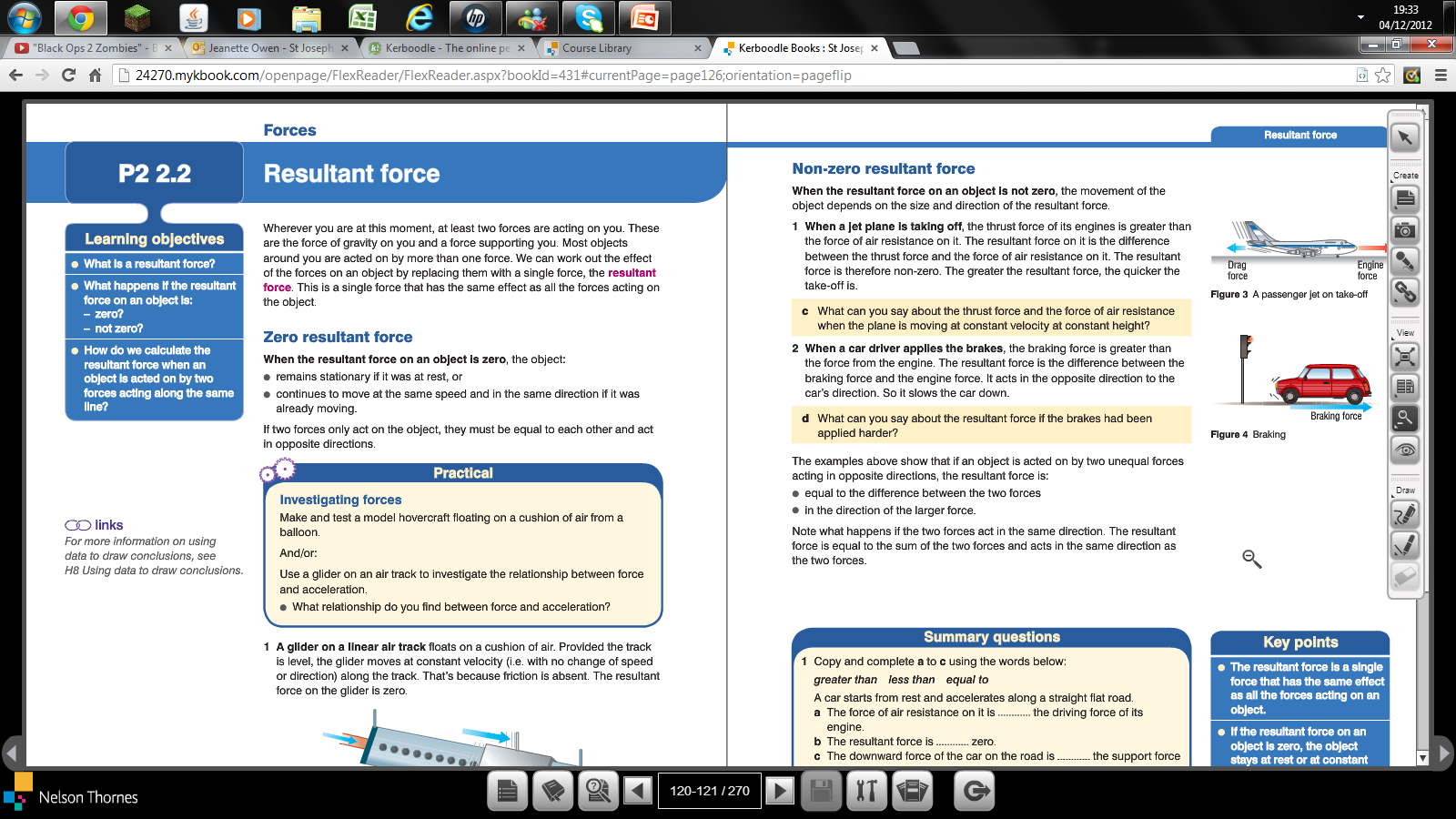 The plane accelerates forwards as the engine force is bigger than the drag force


The car slows down (decelerates) as the braking force is bigger than the engine force
Which direction would movement be in?What is the resultant force?
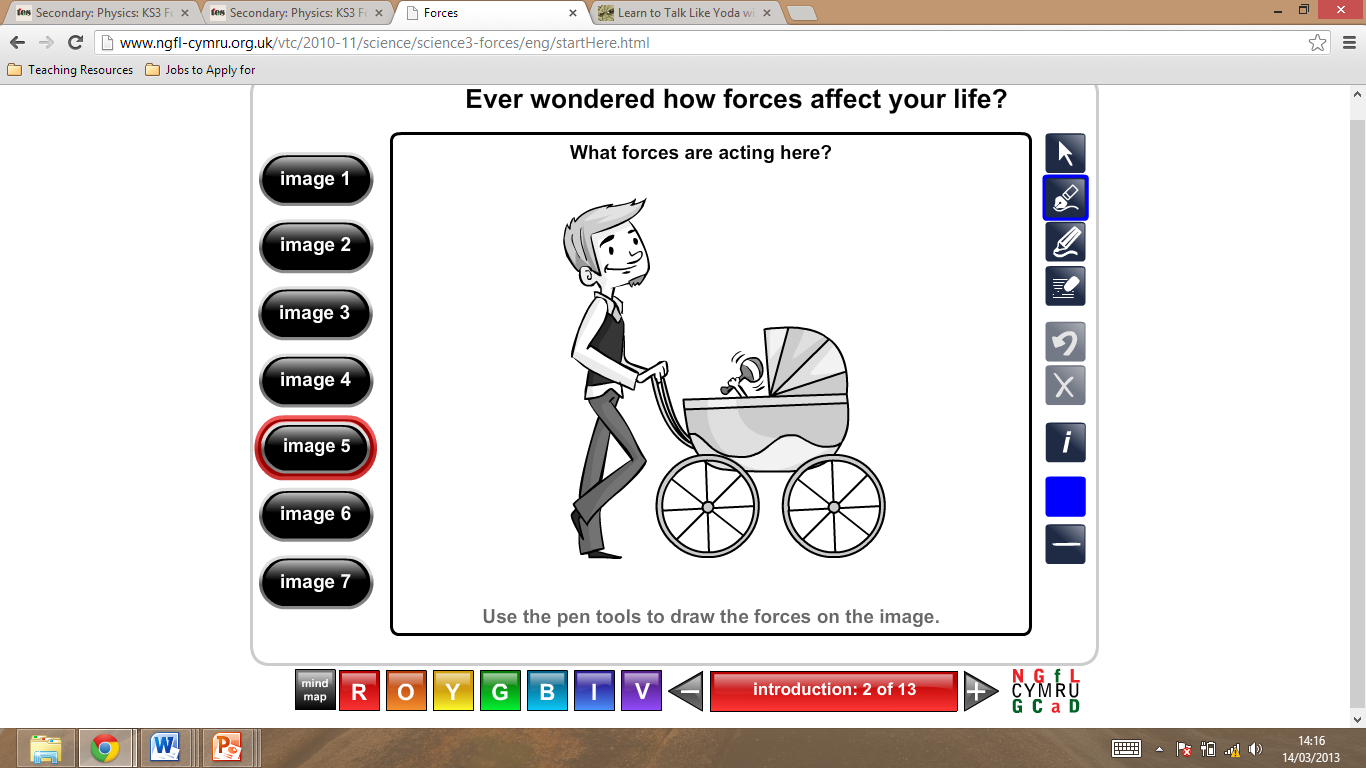 10N
50N
To know how forces affect different objects.
Situation 1: Resultant Forces
Is the car…
A. Stationary
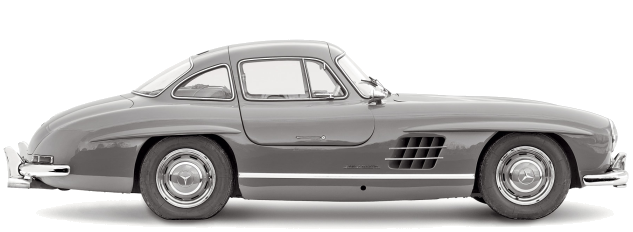 B. Moving with 
constant speed
C. Accelerating

D. Decelerating
Resultant force is not zero,
The car slows down (decelerates).
I hope you were listening…
To know how forces affect different objects.
Situation 2:
Reaction (push back from ground)
Is the car…

A. Stationary
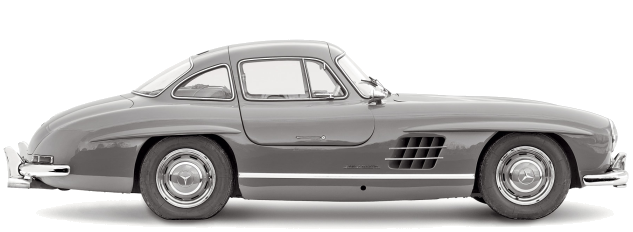 B. Moving with 
constant speed
No Drive 
Force
No Drag 
Force
C. Accelerating
D. Decelerating
Weight
Resultant force = zero (how do you know?) and the car is stationary.
If it was moving there would be a drag force.
To know how forces affect different objects.
Situation 3:
Is the car…
A. Stationary
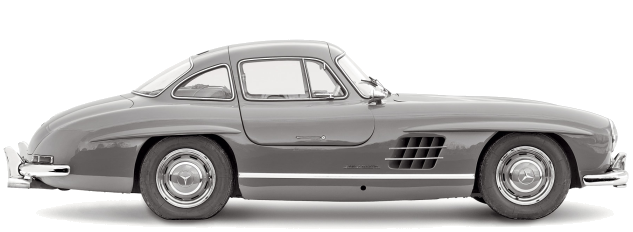 B. Moving with 
constant speed

C. Accelerating
D. Decelerating
Resultant force is NOT zero, 	so…
The car accelerates in the direction of the resultant force (forwards)
To know how forces affect different objects.
Situation 4:
Is the car…
A. Stationary
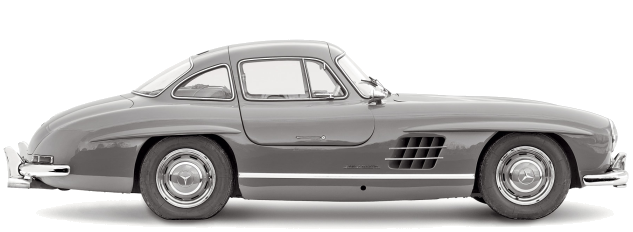 
B. Moving with 
constant speed
C. Accelerating
D. Decelerating
Resultant force = zero
The car remains at the same speed, in the same direction